Министерство образования и науки УкраиныХарьковский национальный автомобильно-дорожный университетФакультет управления и бизнесаКафедра экономики предприятия                   
       
                                           
                
   


ОСНОВЫ МЕНЕДЖМЕНТА
И
ПРЕДПРИНИМАТЕЛЬСТВА

Учебник нового поколения

Автор: доцент кафедры экономики предприятия, 
   к.э.н.  Бабайлов Василий Кузьмич
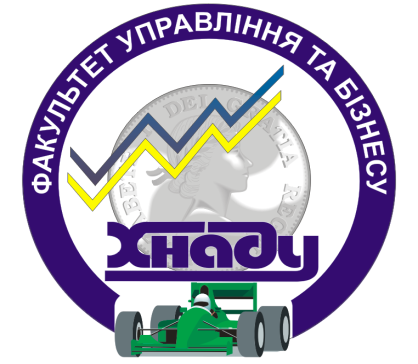 1
Харьков, ХНАДУ, 2016
Министерство образования и науки УкраиныХарьковский национальный автомобильно-дорожный университет   Факультет управления и бизнеса  Кафедра экономики предприятия
Утверждено 
На заседании Факультета управления и бизнеса 
Протокол № ________
От __________________    20___ г.
Глава Совета ФУБ ________ И. А. Дмитриев
ОСНОВЫ МЕНЕДЖМЕНТА
И 
                      ПРЕДПРИНИМАТЕЛЬСТВА
                                       
Учебник нового поколения
Автор: 						В.К. Бабайлов
Харьков, ХНАДУ, 2016
2
Содержание:
ВВЕДЕНИЕ
РАЗДЕЛ 1 ОСНОВЫ МЕТОДОЛОГИИ
Тема 1 Методология как наука о методе и методиках 
Контрольные вопросы к теме 1
Тема 2 Методология исследования
Контрольные вопросы к теме 2
Тема 3 Парадигмы менеджмента 
Контрольные вопросы к теме 3
РАЗДЕЛ 2 ОСНОВЫ НАУКИ МЕНЕДЖМЕНТА 
Тема 4 Теории  менеджмента
Контрольные вопросы к теме 4
Тема 5 Социально-философские теории менеджмента
Контрольные вопросы к теме 5
Тема 6 Становление науки менеджмента
Контрольные вопросы к теме 6
РАЗДЕЛ 3 ОСНОВЫ ПРАКТИКИ МЕНЕДЖМЕНТА
Тема 7 Планирование  и отбор  персонала 
Контрольные вопросы к теме 7
Тема 8 Управление качеством персонала 
Контрольные вопросы к теме 8
Тема 9 Основы практики предпринимательства
Контрольные вопросы к теме 9
ЗАКЛЮЧЕНИЕ
ЛИТЕРАТУРА
3
ВВЕДЕНИЕ
                                                          
                                                        		   Надо объяснять  просто, но не проще, чем надо 
							                                                                                                             						Автор                                                               

Идея учебника нового поколения (УНП) была высказана автором ещё в 2007 году во Введении к монографии «Менеджмент по методике 2С70»: «Возможно, эпоха «толстых» книг уйдёт в прошлое как анахронизм» [1]. 
В настоящем учебнике сокращение учебного материала и времени его усвоения достигнуто преимущественно за счёт методики 2С70 [2]. Она основана на принципах: 
Учебный процесс – это усвоение понятий и их связей. 
Наибольший вклад (70%) в понятие вносят всего два определяющих его  аспекта 2С (Сущность – 50% и Содержание – 20%). 
Все остальные аспекты дают только 30% информации. 
Учебник нового поколения, однако, не исключают, а скорее дополняют все имеющиеся в настоящее время формы методических учебных материалов.  
Цель данного учебника – дать максимально возможное знание  важнейших аспектов организации менеджмента и предпринимательства при одновременном  максимальном сокращении объёма учебного материала и повышении его качества. 
Учебник создан для подготовки бакалавров дневной формы обучения в области знаний 0701 Транспорт и транспортная инфраструктура направлений подготовки 6.070106 Автомобильный транспорт
Бабайлов В.К.   «Основы менеджмента и предпринимательства», Харьков, 2016
4
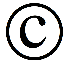 РАЗДЕЛ 1 Основы методологии           


Ключевые слова: менеджмент, метод, методики, методология, исследование, парадигма, наука.
Содержание:

Тема 1 Методология как наука о методе и методиках 
1.1 Сущность, Содержание
1.2 Метод, Методики, Методология 
1.3 Основные виды методик
Контрольные вопросы к теме 1

Тема 2 Методология исследования
2.1. Исследование и Производство – основные виды практики
2.2 Методология и технология исследования и производства
2.3. Фундаментальное исследование
Контрольные вопросы к теме 2

Тема 3 Парадигмы менеджмента
3.1. Менеджмент
3.2. Парадигма 
3.3. Парадигмы менеджмента 
Контрольные вопросы к теме 3
Бабайлов В.К.   «Основы менеджмента и предпринимательства», Харьков, 2016
5
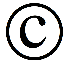 Тема 1 Методология как наука о методе 
           
1.1 Сущность, Содержание 
Сущность – самое главное свойство любого явления и соответствующего ему понятия; даёт 50% информации о явлении, отражённом в понятии.  Содержание (20%) – состав основных элементов явления (и понятия) [1]. 

 1.2 Метод, Методики, Методология 
Метод один – это одно общее правило любого исследования (сущность), это анализ и синтез любой информации (содержание). Методики (сущность) – это  конкретные правила исследования, конкретные правила применения самого метода. Методология – это наука о методе (методиках) [3], [4].
Метод превращается в Методики в конкретном исследовании и производстве.
6
1.3 Основные виды методик
Фундаментальне методики: Идея, Гипотеза, Концепция, Теория, Основная теория, Наука [ ].
Содержательные методики: определения объекта, определения предмета-проблемы, решения проблемы .
Методики решения проблемы (апробации) : интуиция, логика дискретных (отдельных) фактов; логика доказательства (расчёта);  взаимоапробация законов и эксперимент; анализ и обобщение частных законов; апробация временем основного закона [3].
Прикладные методики: мотивации персонала, разрешения конфликтов, принятия решений, хронометраж,  фотография рабочего времени, фотохронометраж и другие. 
Порядок (состав и последовательность) применения методик образует Методологию исследования [3].
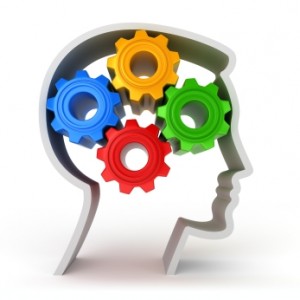 7
Контрольные вопросы к теме 1:

1. Сущность науки, методики, практики, исследования, производства.
2. Содержание науки, методики, практики, исследования, производства.
3. Основные классы методик.
4. Сходство и отличие метода и методик.
5. Анализ и сравнение разных классов и видов методик.
6. Уровни фундаментальных методик.
7. Виды содержательных методик.
8. Прикладные методики.
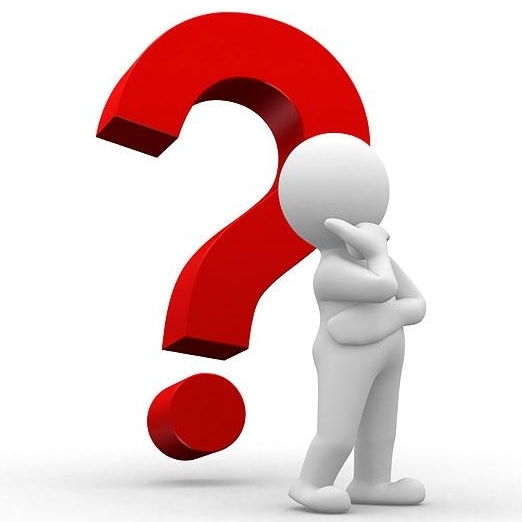 8
Тема 2 Методология исследования
 
2.1 Исследование и Производство – основные виды практики
Практика (сущность) – любая деятельность [3]. Содержание практики: вещественная и духовная (интеллектуальная и эмоциональная) деятельность.  
Производство – это деятельность рабочих. Производство (сущность) – вид практики с целью получения продукта (услуги). Основные виды производств: производство продуктов и производство услуг. Виды услуг: производственные (в основном, транспорт), «непроизводственные» и сервисные. Непроизводственные: образовательные, культуры, медицины, бытовые в сфере обслуживания и другие. Сервисные: сопровождение в ресторанах, кафе, упаковка продукта в магазине и другие [3].
Исследование (сущность) – важнейший вид практики наряду с производством. Цель исследования – получение нового знания. Поэтому в отличие от производства в исследовании преобладающей является именно духовная часть, а в духовной определяющим является интеллектуальный, логический аспект [4]. Основные виды исследований – это: фундаментальное и прикладное.
Цель фундаментального исследования – разработка  новых фундаментальных методик (новшеств).
Цель прикладного экспериментального исследования - внедрение новшеств    (новых принципов, законов, теорий, парадигм), разработка новых прикладных методик.
Цель прикладного производственного исследования - применение прикладных методик.
Результат фундаментального исследования – новшества (принципы, законы, теории, парадигмы).
Результат прикладного экспериментального исследования – инновации.
Результат прикладного производственного исследования - решения.
Место фундаментального исследования –  аспирантура, докторонатура (новые прикладные методики, техники, технологии, полученные с помощью методологии и технологии эксперимента – комплекса других методик и техник).
Место  прикладного экспериментального исследования –  лаборатории предприятия, плановый и технический отделы.
Место  прикладного производственного исследования – должностные кабинеты, совещания, цехи [3].
9
2.2 Методология и технология исследования и производства
Наряду с методологией исследования существует методология производства, технология исследования и технология производства [3].
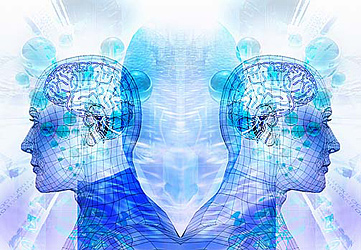 10
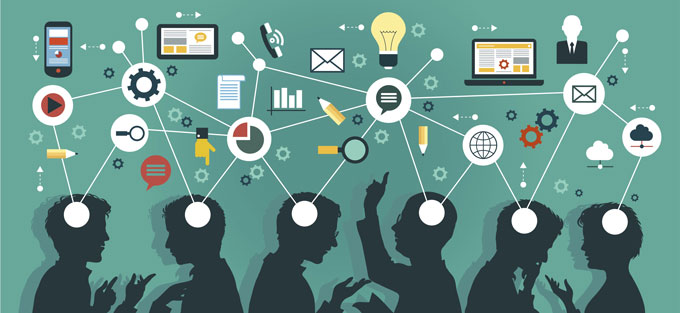 11
2.3 Фундаментальное исследование
Модель полного  менеджерского фундаментального* исследования
12
*В прикладных исследованиях проблема может быть выбрана по усмотрению субъекта. ** интуицией; логикой дискретных (отдельных) фактов; логикой доказательства (расчёта);  взаимоапробацией и экспериментом; анализом и обобщением частных законов менеджмента; апробацией временем основного закона. Особое положение занимает методика формирования понятий – методика «2С70», пронизывающая всю модель
Уровни фундаментального исследования. Идея, Гипотеза, Концепция, Теория, Основная теория, Наука. Парадигмы менеджмента.  
Идея – это только предположительное знание о зависимости объекта и предмета-проблемы [3], [4].
13
Гипотеза – это одновременно и предположительное, и утвердительное знание (содержит закономерность) [3], [4].
Концепция – это только утвердительное, но неподтверждённое всей практикой знание [3], [4]. Это знание закона (сплошной качественной и количественной зависимости одной проблемы).  Закон – модель связи и решения проблемы в форме  умозаключения фразы, формулы (равенства, реже неравенства), таблицы, графика. Уровень концептуального знания значительно выше гипотетического. Это решающая методика.
14
Теория – это утвердительное и подтверждённое всей существующей на данный момент практикой знание (содержит подтверждённый закон) [3], [4].
15
Основная теория как результат обобщения частных теорий [3], [4].
Наука – результат апробации основной теории Временем (или Пространством) [3], [4].
Наука является высшей формой организованного знания, следствием нескольких этапов (уровней) фундаментального исследования. Наука –  высший уровень фундаментального исследования. Такое фундаментальное исследование называется научным. Конечным  и самым важным результатом научного исследования является формулировка Парадигмы.
16
Контрольные вопросы к теме 2:

1. Методологии исследования.
2.Технологии производства.
3. Технологии исследования.
4. Методологии производства.
5. Фундаментальные исследования.
6. Прикладные исследования.
7. Виды прикладных исследований.
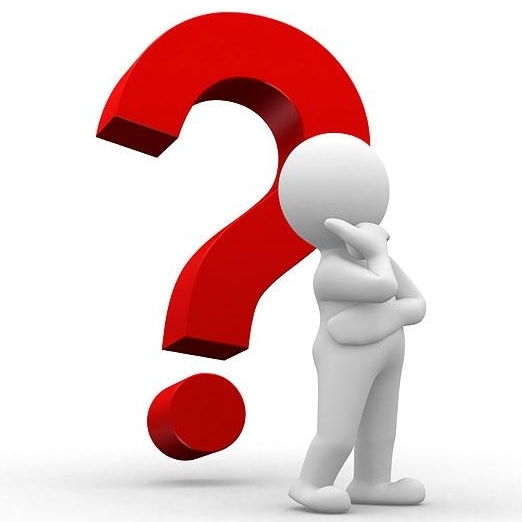 17
Тема 3 Парадигмы менеджмента
3.1 Менеджмент
Менеджмент (сущность) – это организация любой деятельности (в том числе и самого менеджмента); в частном, но наиболее распространённом случае, менеджмент – это организация деятельности рабочих, то есть организация производства. В этом сущность менеджмента.  

3.2 Парадигма 
Парадигма (сущность) – глобальная (всемирная и длительная) стратегия организации ведущего, доминирующего, преобладающего, наиболее важного  фактора [5], [6], [7], [8], [9]. 

3.3 Парадигмы менеджмента 
Парадигмы менеджмента – глобальные (всемирные и длительные) стратегии организации ведущей деятельности:
Прошлая парадигма менеджмента (с начала цивилизации до конца ХІХ века) – Стратегия организации совмещённой с менеджментом деятельности. 
Настоящая парадигма менеджмента – стратегия организации отделённой от менеджмента деятельности (в том числе и самого менеджмента). 
Будущая парадигма менеджмента (фактически уже используемая в наиболее продвинутых и обеднённых природными ресурсами странах) – стратегия организации предпринимательской деятельности, предпринимательского менеджмента [9].
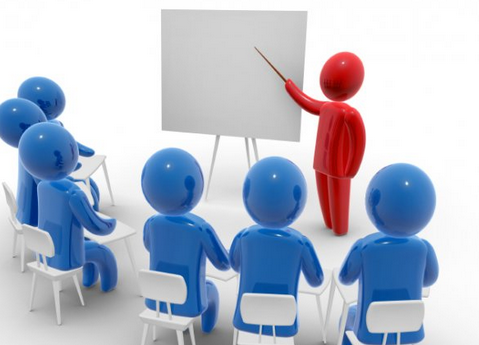 18
Контрольные вопросы к теме 3:

1. Сущность парадигмы.
2. Содержание парадигмы.
3. Место парадигмы.
4. Роль парадигмы.
5.Прошлая парадигма менеджмента.
6.Настоящая парадигма менеджмента.
7.Будущая парадигма менеджмента.
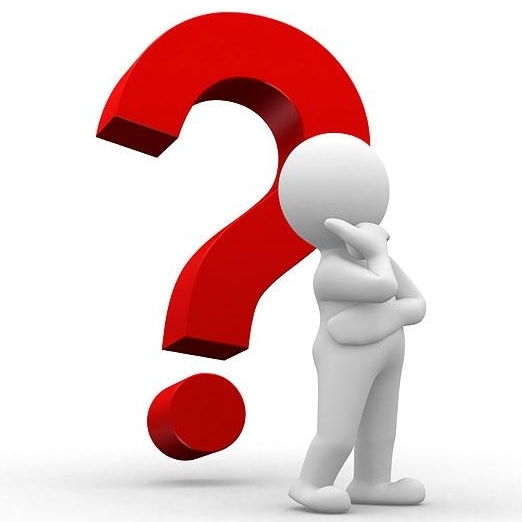 19
РАЗДЕЛ 2. Основы науки менеджмента 

Ключевые слова: менеджмент, производство, теории, наука, тейлоризм, менеджеризм, организация.
Содержание:

Тема 4 Теории  менеджмента
4.1 Производственные теории менеджмента 
4.2 Современная теория менеджмента
4.3 Сравнение теорий менеджмента
Контрольные вопросы к теме 4


Тема 5 Социально-философские теории менеджмента
5.1 Западная философия менеджмента 
5.2 Японская философия менеджмента
5.3 Советская философия менеджмента 
Контрольные вопросы к теме 5

Тема 6 Становление науки менеджмента   
6.1 Важнейшие этапы создания основ, предпосылок, условий  зарождения науки менеджмента
6.2 Рождение науки менеджмента
Контрольные вопросы к теме 6
20
Бабайлов В.К.   «Основы менеджмента и предпринимательства», Харьков, 2016
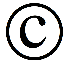 Тема 4 Теории  менеджмента
4.1 Производственные теории менеджмента 
Это теория научного менеджмента Тейлора, теория администрации Файоля, теория гармонизации Адамецкого. 
В производственных теориях менеджмента сформулированы сущность и/или содержание производственного менеджмента. В них также отражена эволюция взглядов на менеджмент, прогресс в развитии знания о менеджменте [1], [3], [4]. 

4.2 Современная теория менеджмента
В ней менеджмент понимается уже не только как организация производства, но и как организация любой деятельности.
4.3 Сравнение теорий менеджмента
21
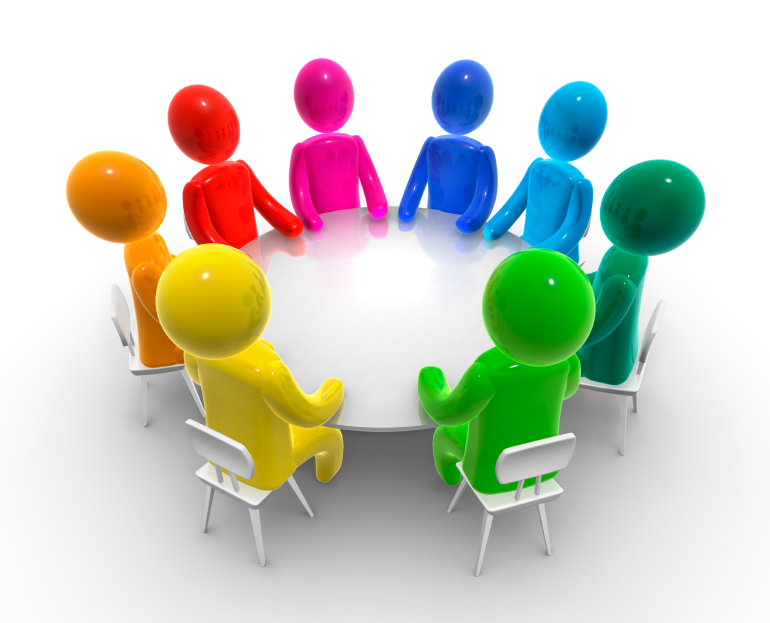 22
Контрольные вопросы к теме 4:

1. Сущность менеджмента в теориях Тейлора, Файоля, Адамецкого и современной.
2. Содержание менеджмента в теориях Тейлора, Файоля, Адамецкого и современной.
3. Сущность менеджмента в узком смысле.
4. Сущность менеджмента в широком смысле.
5. Сущность менеджмента в самом широком смысле.
6. Роль и место общенаучной теории Богданова (тектологии).
7. Основной принцип тектологии Богданова.
8. Сходство и отличие производственных теорий менеджмента.
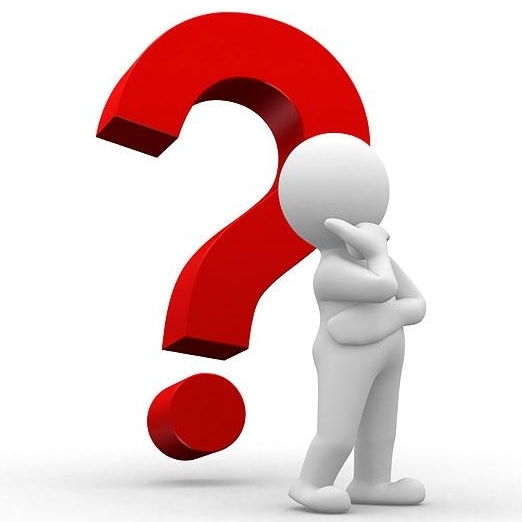 23
Тема5 Социально-философские теории менеджмента
Формирование науки менеджмента происходило как  на основе производственных теорий, так и социально-философских теорий менеджмента. Социально-философские теории менеджмента сосредоточились в трёх наиболее представительных социально-философских доктринах менеджмента –  философиях менеджмента: Западной, Японской и Советской [1], [3], [4].
5.1. Западная философия менеджмента
24
5.2. Японская философия менеджмента
25
5.3. Советская философия менеджмента
26
Контрольные вопросы к теме 5:

1.Три этапа в развитии менеджеризма. 
2.Сущность Тейлоризма.
3.Второй этап менеджеризма.
4.Революция менеджеров.
5. Этапы в развитии японской философии менеджмента.
6.Деятельность группы «Дойкай».
7. Этапы в развитии советской философии НОТ.
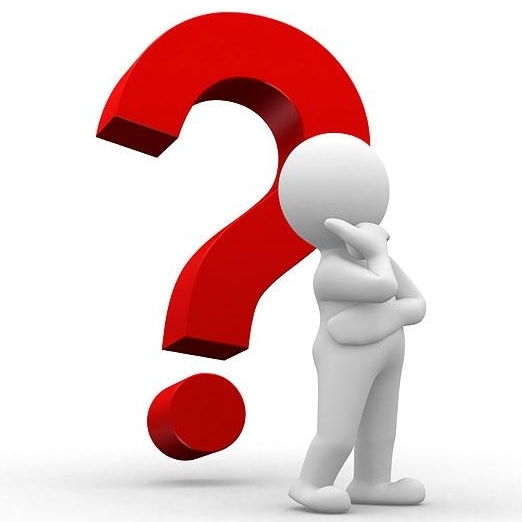 27
Тема 6. Становление науки менеджмента
Необходимо отличать создание условий зарождения науки менеджмента и собственно рождение науки менеджмента.
6.1. Важнейшие этапы создания основ, предпосылок, условий  зарождения науки менеджмента
6.2. Рождение науки менеджмента
Собственно наука менеджмента, как и любая другая, родилась лишь с формулировкой парадигм менеджмента. Впервые в мире это было сделано только в 2016 году на кафедре экономики предприятия ХНАДУ.
28
Контрольные вопросы к теме 6:

1.Первый этап создания условий зарождения науки менеджмента. 
2.Второй этап создания условий зарождения науки менеджмента.
3. Третий этап создания условий зарождения науки менеджмента.
4.Рождение науки менеджмента.
5. Роль парадигм в рождении науки менеджмента.
6.Связь парадигм и науки менеджмента.
7. Связь основной теории, парадигмы и науки менеджмента.
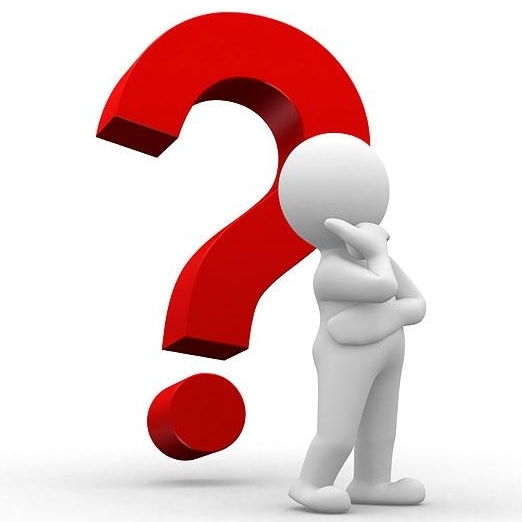 29
РАЗДЕЛ 3 Основы практики менеджмента

Ключевые слова: планирование, отбор, персонал, управление качеством, предпринимательство, предприятие, признаки, принципы, условия.
Содержание:

Тема 7 Планирование  и отбор  персонала 
7.1 Планирование персонала
7.2 Отбор персонала
7.3 Методики отбора персонала
Контрольные вопросы к теме 7

Тема 8 Управление качеством персонала 
8.1 Сущность управления качеством персонала 
8.2 Управления качеством отдельных работников
8.3 Управления качеством персонала как единого целого
Контрольные вопросы к теме 8

Тема 9 Основы практики предпринимательства
9.1 Признаки предпринимательской деятельности
9.2 Принципы предпринимательской деятельности
9.3 Условия осуществления предпринимательской деятельности
Контрольные вопросы к теме 9
Бабайлов В.К.   «Основы менеджмента и предпринимательства», Харьков, 2016
30
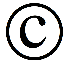 Тема 7 Планирование  и отбор  персонала
7.1 Планирование персонала
Планирование персонала (сущность) – это разработка программы  реализации потребностей в трудовых ресурсах. Это конкретный график, план мероприятий по отбору и последующему развитию трудовых ресурсов. Основой для разработки программы (графика) являются три важнейших мероприятия: анализ работы, описание работы и спецификация работы [1], [3], [4].
Описание работы (содержание): наименование работы; состав и последовательность действий работника по реализации конкретных задач; требования к профессиональной подготовке работника; характеристику условий ее выполнения (организационных, технических, экономических и др.); права и обязанности работника.
Должностная инструкция  (сущность и содержание) – это документ, в котором отражены: функциональные обязанности (перечень работ); права;  ответственность; порядок подчинения.
Спецификация включает (содержание): образование (его тип) и образованность (уровень знаний); физические данные; возрастные требования; требования к внешнему виду; опыт; способности (если требуются особые способности для качественного исполнения работы, - это оговаривается особо); интересы (не только к данной работе, но и хобби); инициативность и энергичность [1], [3], [4].
На основе и в соответствии с графиком мероприятий отдел кадров может приступать к непосредственному отбору работников.
7.2 Отбор персонала
Отбор – важнейший элемент содержания менеджмента персонала. Это уже реализация плана потребностей в трудовых ресурсах. [1], [3], [4]. Отбор» – чисто управленческая процедура, но тесно связана с важнейшими социальными проблемами и особенно с занятостью и безработицей.
31
7.3 Методики отбора персонала
Мировая теория и практика отбора кадров выработала несколько методик отбора кадров: анкетирование, собеседование, испытание, тестирование и другие.
32
Контрольные вопросы к теме 7:

1.Сущность планирования трудовых ресурсов.
2.Содержание планирования трудовых ресурсов
3. Сущность отбора кадров. 
4. Методики отбора кадров.
5.Сходство и отличие методик испытания и тестирования.
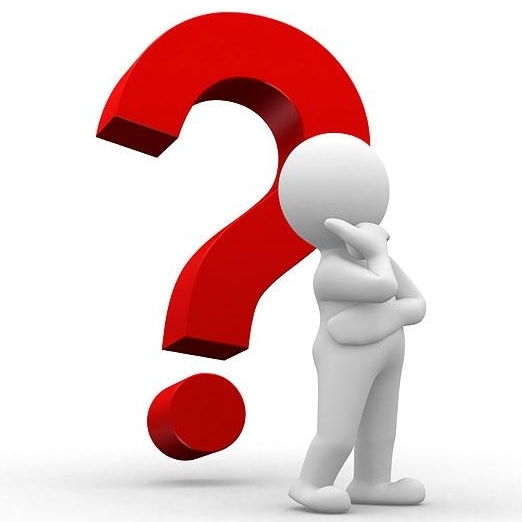 33
.
Тема 8.Управление качеством персонала
8.1 Сущность управления качеством персонала 
Сущность управления качеством персонала - это  ускорение роста качества трудовых ресурсов [1], [3], [4].  
8.2 Управления качеством отдельных работников
34
8.3 Управления качеством персонала как единого целого
Наряду с методиками повышения качества отдельных работников применяются методики повышения качества персонала как единого целого [1], [3], [4]. Можно выделить две группы методик управления качеством трудового коллектива: организационные и социально-психологические.
35
Контрольные вопросы к теме 8:

1. Сущность управления качеством персонала.
2. Методики управления качеством отдельных работников.
3. Адаптация работника. 
4. Обучение кадров.
5.Управление карьерой.
6.Контроль результатов.
7.Повышение качества условий труда.
8. Методики управления качеством  коллектива.
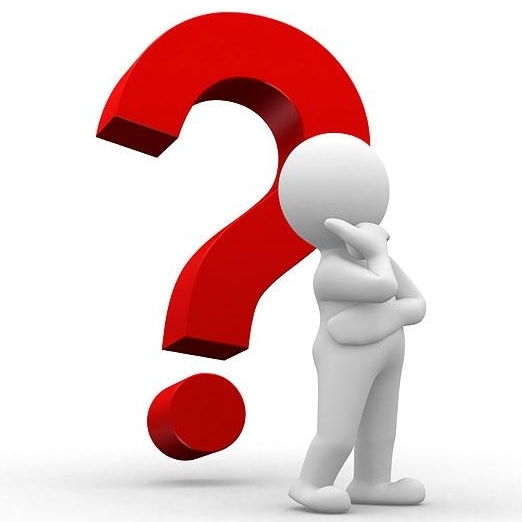 36
Тема 9 Основы практики предпринимательства
К настоящему времени разработаны не только отдельные теории предпринимательства, но и создана наука предпринимательства как раздел науки менеджмента. Это явилось результатом формулировки прошлой, настоящей и будущей парадигм предпринимательства как трёх глобальных стратегий организации соответственно продуктовых, технологических и управленческих инноваций [3], [10]. Впервые в мире это было реализовано в 2013 году на кафедре экономики предприятия ХНАДУ [5]. 
Практика предпринимательства использует не только науку предпринимательства, но и науки самых разных отраслей человеческой деятельности: юридической, правовой, социальной.  
   Законодатель установил разные типы, классы правил, требований к предпринимательской деятельности: признаки, принципы и условия.
9.1 Признаки предпринимательской деятельности
Основные признаки предпринимательской деятельности содержатся в законах «О предпринимательстве», «О предприятиях в Украине», «О хозяйственных обществах».
37
9.2 Принципы предпринимательской деятельности
9.3 Условия осуществления предпринимательской деятельности
38
Контрольные вопросы к теме 9:

1. Признаки предпринимательской деятельности.
2. Принципы предпринимательской деятельности.
3. Условия предпринимательской деятельности.
4. Сущность предпринимательства.
5.Парадигмы предпринимательства.
6.Предпринимательство и менеджмент.
7.Предпринимательство и экономика.
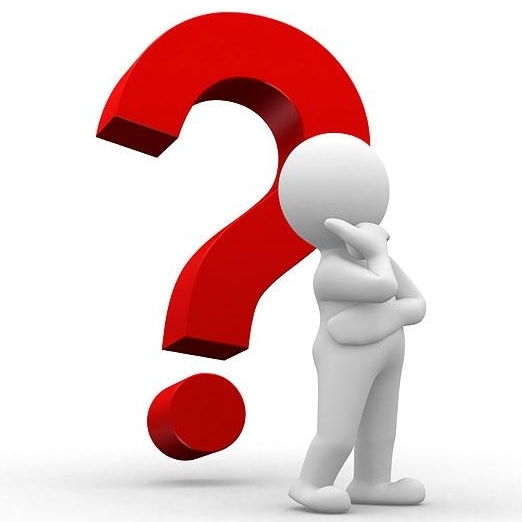 39
Заключение

Цель данного учебника нового поколения была достигнута за счёт решения таких задач:
Максимально возможное использование методики «2С70», то есть концентрации внимания на важнейших аспектах понятий – сущности и содержания.  
Обеспечение оптимального соотношения краткости изложения и качества учебного материала.
Гармоничное сочетание текста и таблиц. 
Простота изложения материала в сочетании с последними достижениями наук менеджмента, экономики, инженерии, педагогики высшей школы,  психологии, социологии, философии.  
При этом в: 
Теме1  была раскрыта методология как наука о методе и методиках ;
Теме 2 – методология исследования;
Теме 3 – парадигмы менеджмента ;
Теме 4 – теории  менеджмента;
Теме 5 – социально-философские теории менеджмента;
Теме 6 – становление науки менеджмента;
Теме 7 – планирование  и отбор  персонала ;
Теме 8 – управление качеством персонала ;
Теме 9 – основы практики предпринимательства.
Освоение студентами материала данного учебника откроет путь к успешной самостоятельной работе как практического, так и теоретического характера.
40
Бабайлов В.К.   «Основы менеджмента и предпринимательства», Харьков, 2016
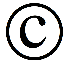 Литература: 

1.Бабайлов, В.К.  Менеджмент по методике «2С70»: монография / В.К. Бабайлов, А.И. Баленко.  – Харьков: ФЛП Либуркина Л.М., 2007. – 232 с.
2.Бабайлов, В.К. Формирование научного понятия на основе методики «2С70» /  В. Бабайлов // Бизнес-Информ. -  2005. - №9-10. – с.112-113. 
3. Бабайлов В.К.  Менеджмент: Наука и практика: учебник / В.К. Бабайлов – Х.: ХНАДУ, 2015. – 276 с.
4.Бабайлов, В.К. Теория метода: монография / В.К. Бабайлов.  – Харків: ХНАДУ, 2011. – 232 с.
5.Бабайлов, В.К. Предпринимательство:  концепция новой парадигмы / В. Бабайлов // Проблеми і перспективи розвитку підприємництва: Збірник наукових праць харківського національного автомобільно-дорожнього університету. – №1(4)-2013. – Харків: ХНАДУ, 2013 – С. 9 – 13.
6.Бабайлов, В.К. Новая парадигма экономики / В. Бабайлов // Новий колегіум. – 2015. – № 1. – С.53-57.
7.Бабайлов, В.К. Организация модели разработки парадигм экономики   / В. Бабайлов // Проблеми і перспективи розвитку підприємництва: Збірник наукових праць харківського національного автомобільно-дорожнього університету. – №3(10), том 2 - 2015. – Харків: ХНАДУ, 2015 – С. 5-9. 
8.Бабайлов, В.К. Методология высшего образования: на пути к новой парадигме / В. Бабайлов, О. Васильковская // Новий колегіум. – 2013. – № 1. – С.3 – 7. 
9.Новая парадигма менеджмента (Питер Друкер) [Электронный ресурс]. – Режим доступа: http://hr-portal.ru.
10.Бабайлов, В.К. Предпринимательство – особая функция менеджмента   / В. Бабайлов // Проблеми і перспективи розвитку підприємництва: Збірник наукових праць харківського національного автомобільно-дорожнього університету. – №3(10)-2015. – Харків: ХНАДУ, 2015 – С. 60 – 64.
41
Министерство образования и науки УкраиныХарьковский национальный автомобильно-дорожный университетФакультет управления и бизнесаКафедра экономики предприятия
ОСНОВЫ МЕНЕДЖМЕНТА
И 
                      ПРЕДПРИНИМАТЕЛЬСТВА
                                       
Учебник нового поколения
Автор: доцент кафедры экономики предприятия, 
к.э.н. Бабайлов Василий Кузьмич
E-mail: babaylv@ya.ru
г. Харьков, ул. Ярослава Мудрого, 25, ХНАДУ, кафедра экономики предприятия
Тел.: (057) 738-77-87
42